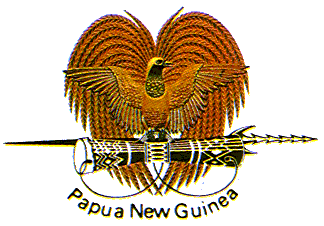 INSTITUTIONAL GOVERNANCE FRAMEWORK
Dr Lindsay P. Kutan
Senior Research Fellow & Program Leader
NATIONAL RESEARCH INSTITUTE
APEC HAUS, PORT MORESBY
28 NOVEMBER 2023
Name of presenters
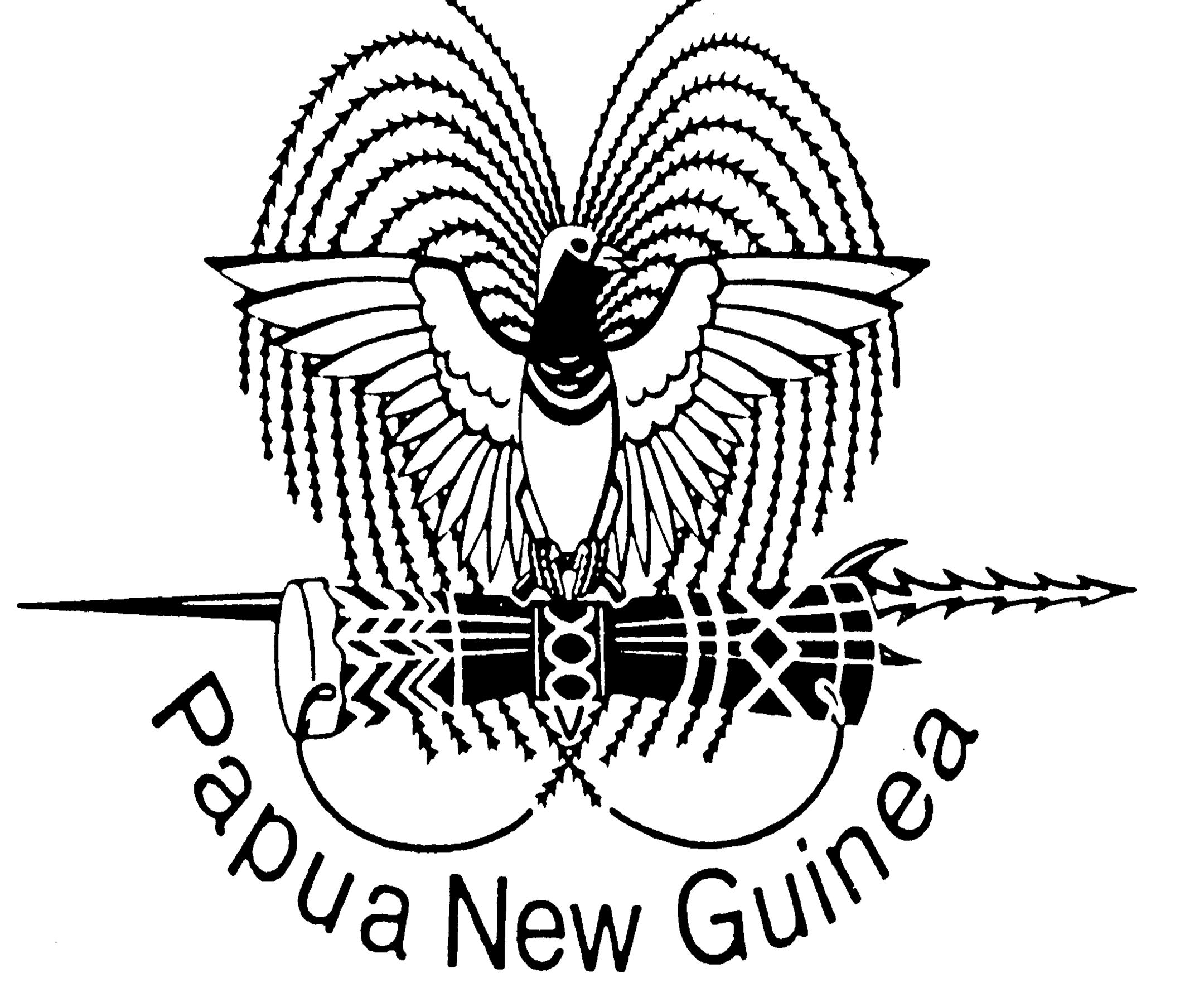 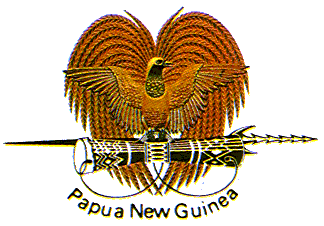 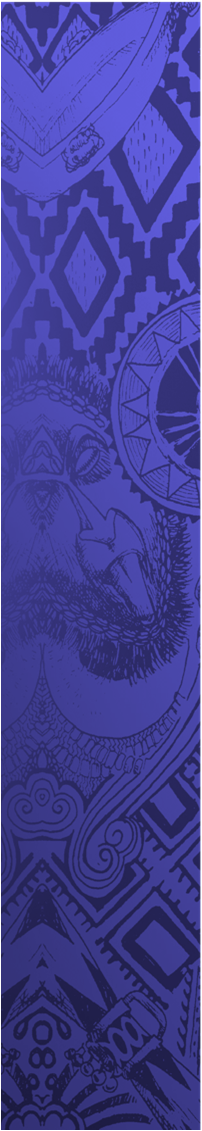 INSTITUTIONAL HOUSING GOVERNANCE 

FRAMEWORK
  
DRAFT_ ONE (1)
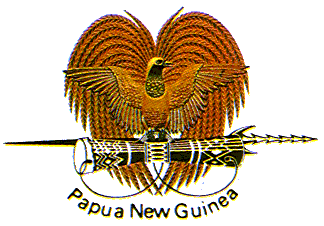 Institutional Housing Governance Framework
OVERVIEW
 PURPOSE
 SCOPE
 PRINCIPLES
 ORGANISATION PLANNING
 ROLES AND RESPONSIBILITIES
 RISK AUDIT AND SECURITY
 ENVIRONMENT
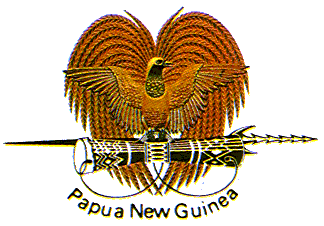 Overview
Currently, within the Public Service system, there is no formal structure of Institutional Housing Governance Framework (IHGF) in place to ensure good governance practices apply in the implementation and management of institutional housing policy directives. 
 In the existing structure, provision and administration of Institutional Housing has been devolved to various Government departments and agencies.
 This arrangement creates a vacuum and encourages government agencies to work in silos with no proper management systems.
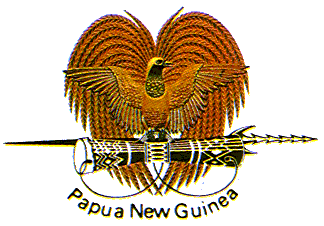 Overview…………………Continue
Consequently, these state assets:
 have deteriorated to the extent that many institutional houses are unfit for human habitation due to lack of maintenance;
 have retrenched officers prolonging their stay and residing unlawfully; 
 have extended family members sharing the accommodation;
 are inadequate to cater for increase demand as the available supply of housing stock are not there; and
 is allocated without any real strategic evaluation of need being conducted.
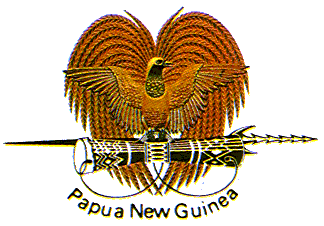 Purpose
Institutional Housing Governance Framework
simply defines the systems and processes that prudently manage, control and direct the use of institutional housing among various government departments and agencies for the common goal of efficiently and effectively delivering government services within the national and subnational levels.  
There is a need to establish an Institutional Housing Governance Framework (IHGF) that will provide guidelines in the systems and processes on management and administration of institutional houses.
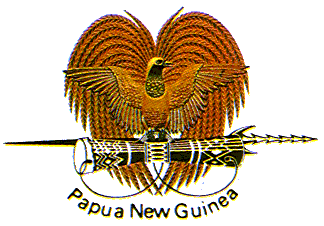 Scope
IHGF applies to:
all institutional houses owned by the State through its departments and agencies;
any institutional housing projects intended to roll out new houses to the public service; and 
any state sponsored/ financed housing projects.
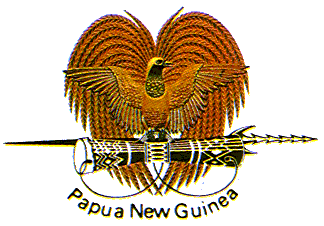 Objectives
To ensure that there is housing for all public servants serving the country in various levels of government system;
To ensure that there is fair distribution of housing to all public servants;
To ensure that there is proper management of housing stock and new developments; 
Establishment of a central database system that will store all the relevant institutional housing information. 
To ensure that demand and supply do not out strip each other and there must be equilibrium levels maintained at all times.
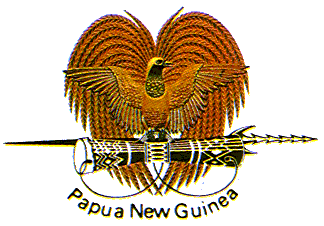 Principles
Fairness 
Accountability                                               
Transparency 
Integrity
Stewardship
Efficiency
Leadership
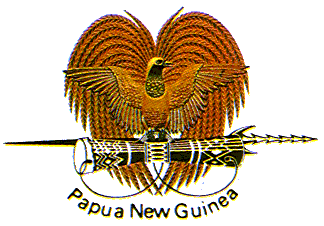 Organisational planning
There is no central agency that is responsible for making such assessments. Consequently, decentralisation of institutional housing allocations has resulted in skewed priorities with high tendency of misallocation or wastage of public funds.  
Under the IHGF, there needs to be a much greater focus of the provision of institutional housing, consistent with operational need, and some oversight to ensure funding allocated for institutional housing is used as originally planned.
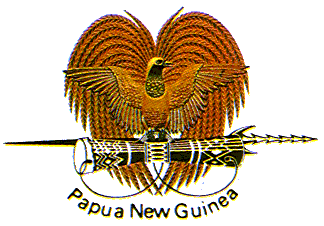 Organisational planning
Key drivers
Overall management of IHGF by DPM.
Coordination of institutional housing budgets for various departments and agencies by DPM and continued management by State agencies.
Continued management by State departments and agencies with DPM providing the advisory role during the budgetary preparations.
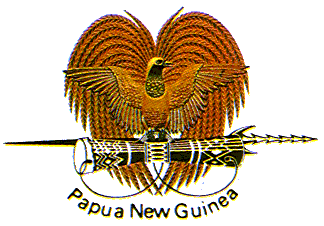 Roles and Responsibilities
DPM needs to take the lead role in the development of a revised institutional housing management strategy. It needs to liaise with line agencies regarding their views on options for a revised institutional housing management strategy and to prepare the necessary NEC submission for changes. In this role, DPM has to be staffed by people with requisite estate and property management, valuation building and architectural experience. 
 A clearly defined matrix on the roles and responsibilities of all staff in DPM and other departments and agencies is needed.
Systems
DPM needs to be involved in:
determining priority areas for new infrastructure developments;
establishing an asset register and central database to capture all institutional houses and land; and
focusing on a wholesale maintenance priority for institutional houses that have deteriorated.
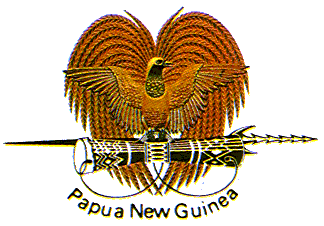 Systems
Developments of new institutional housing infrastructure
Once the projects are scoped, DPM needs to have a role in determining how the project will be implemented.
For small-scale maintenance and infrastructure, development funding may be provided directly to line agencies to manage or to end users to implement. 
For large-scale projects, DPM may develop tenders and invite responses through the Central Supply and Tenders Board, or Provincial Tenders Board as appropriate. 
Alternatively, the process might be managed by the Provincial Governments.
Another option is to engage a reputable project management organisation, for instance, the PNG Incentive Fund which will be responsible for project management and delivery of large-scale projects.
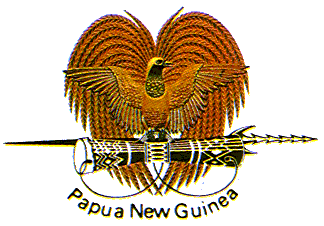 Summary
Public Service Housing Policy and related policies are culmination of past policy initiatives aimed to provide housing in the public service over the last 45 +  years.
Housing policy reforms undertaken through an ad hoc and piecemeal approach has failed resulting in a dismal housing sector. 
Critical need for the development of a PSHP & DPSHP with a holistic approach and embedded in an IHGF. 
This stakeholder workshop and the up coming regional consultations provide an opportunity for relevant stakeholders to contribute to the development of these critical policies.
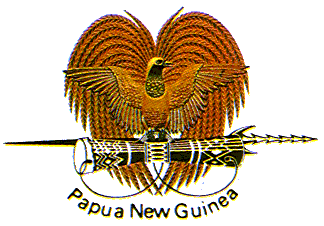 Insanity is doing the same thing over and over and expecting different results.”
					Albert Einstein (1879-1955)
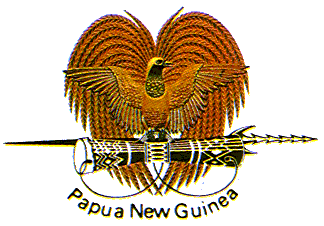 THANK YOU